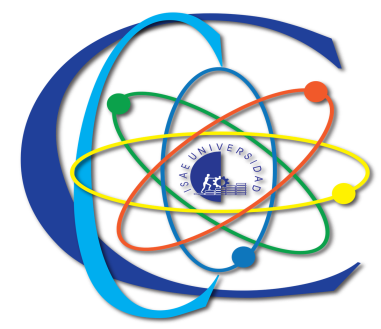 INFORME 2014Plan de Mejoramiento InstitucionalAjustado (PMIA)
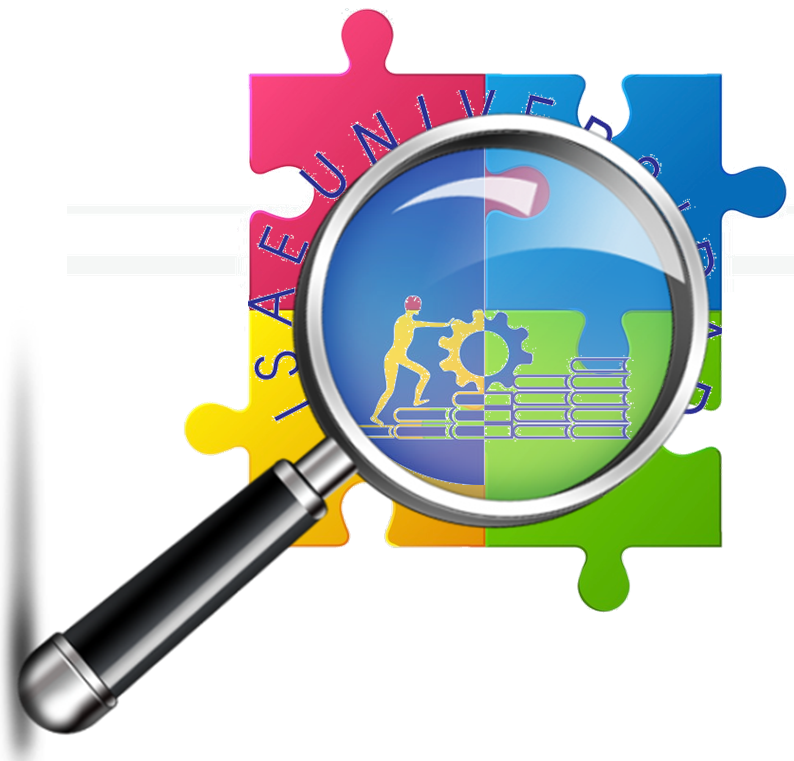 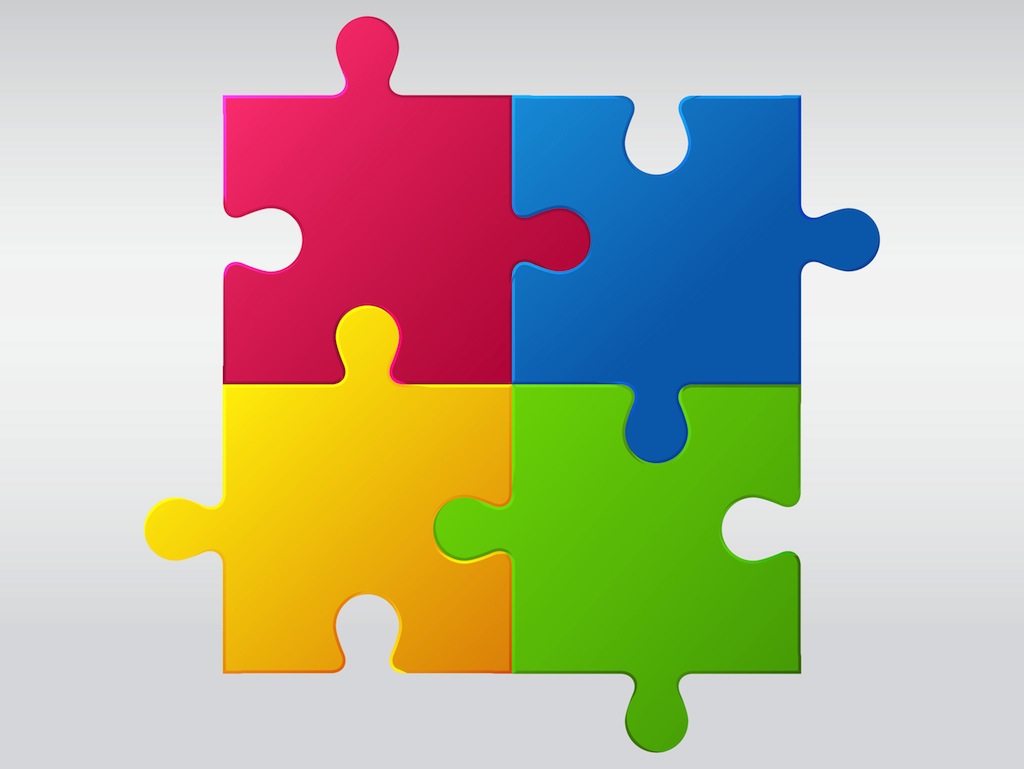 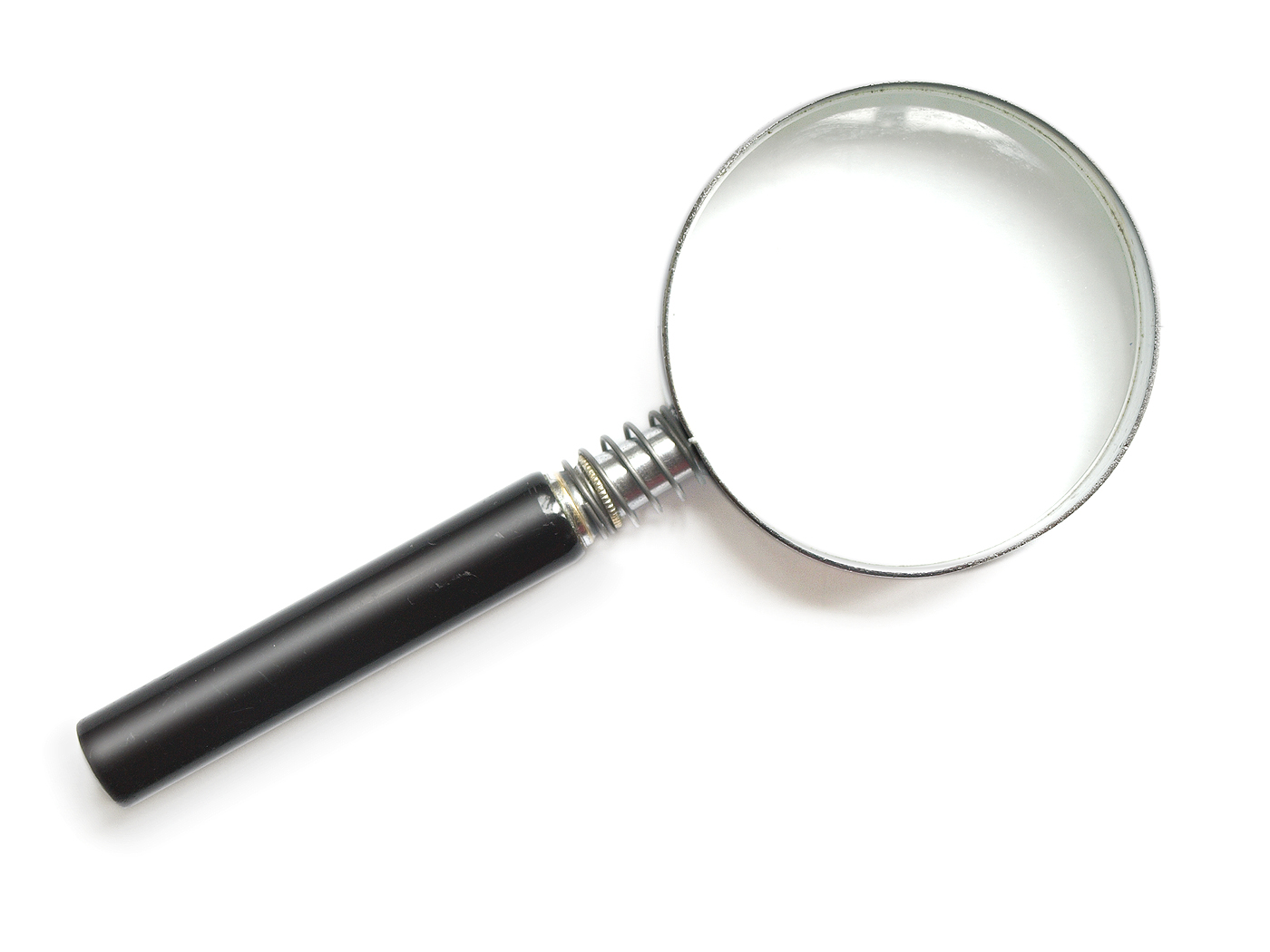 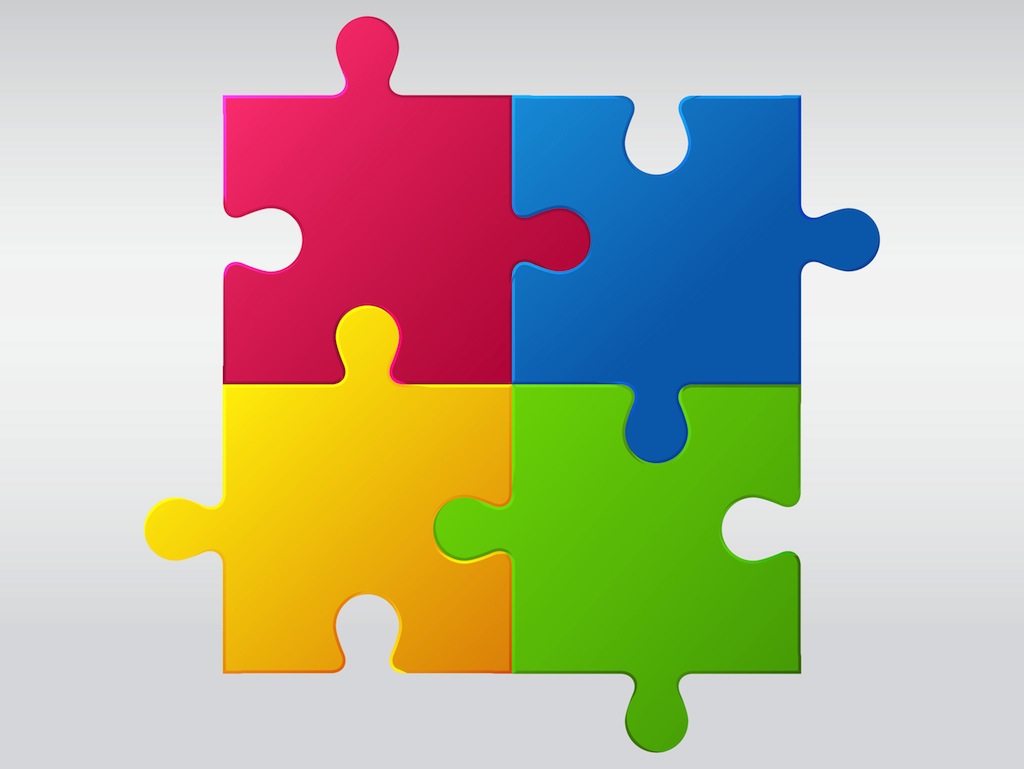 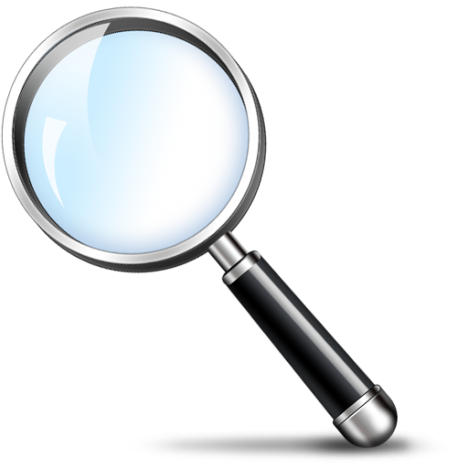